JORDÁN Y SANTIDAD
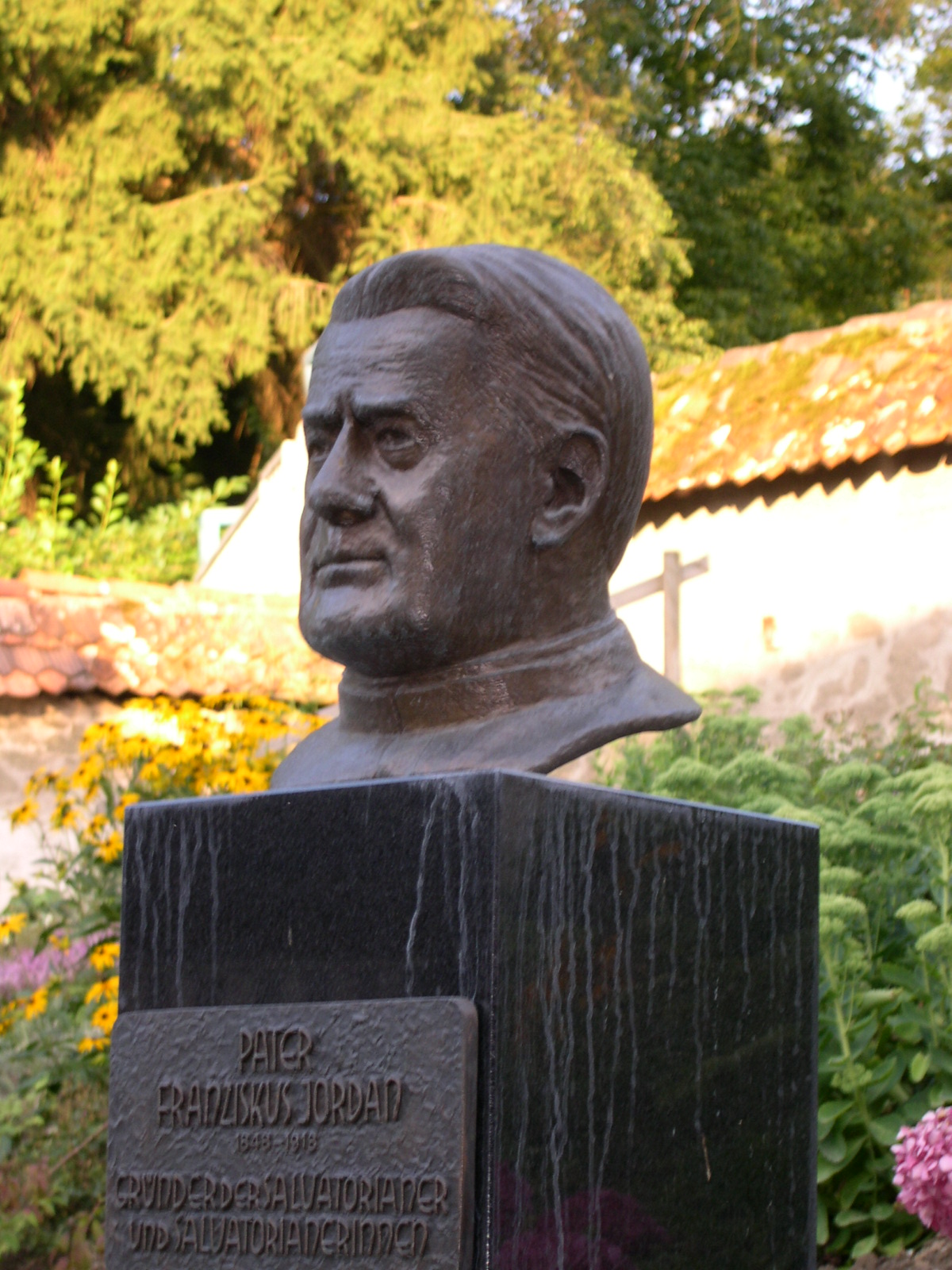 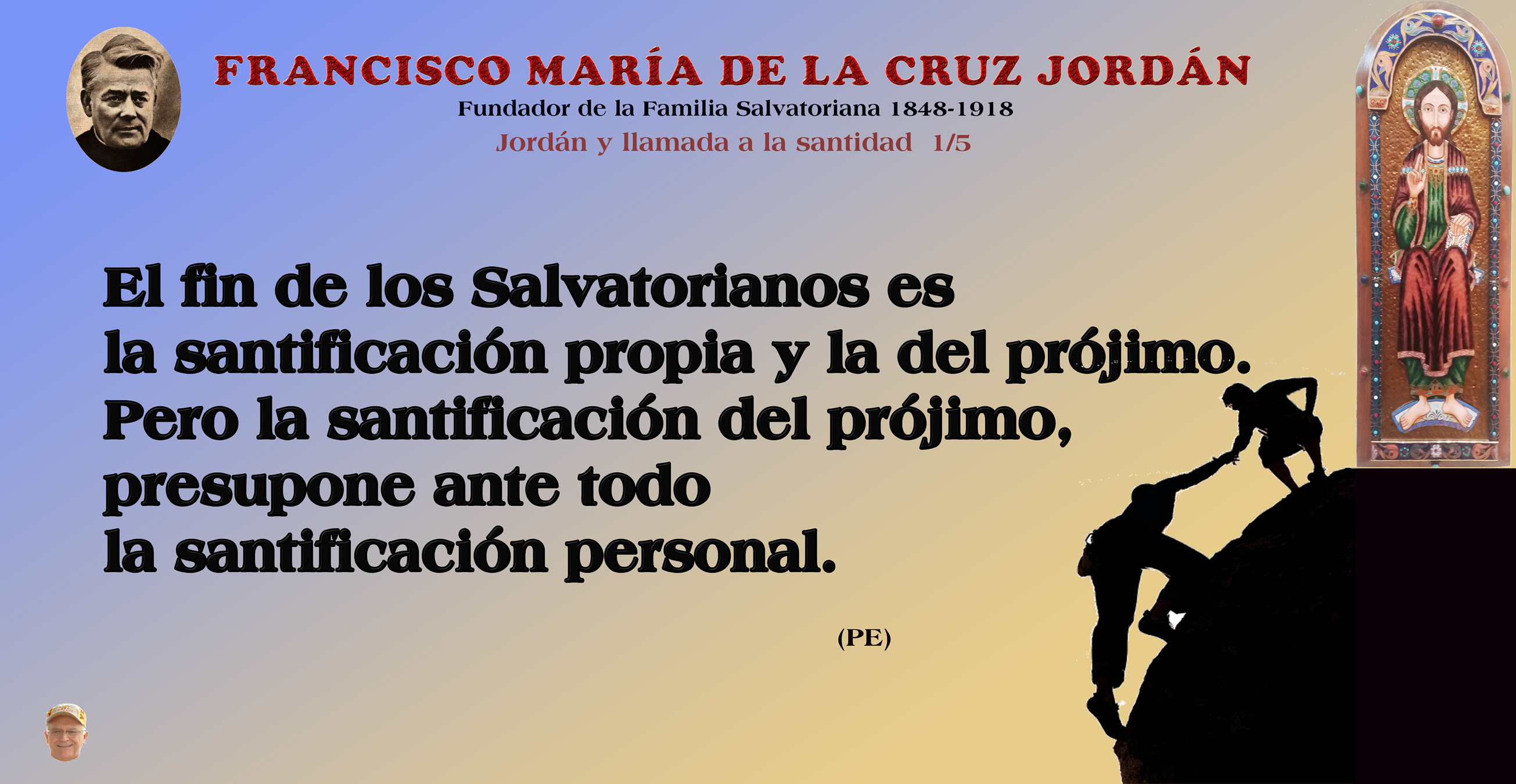 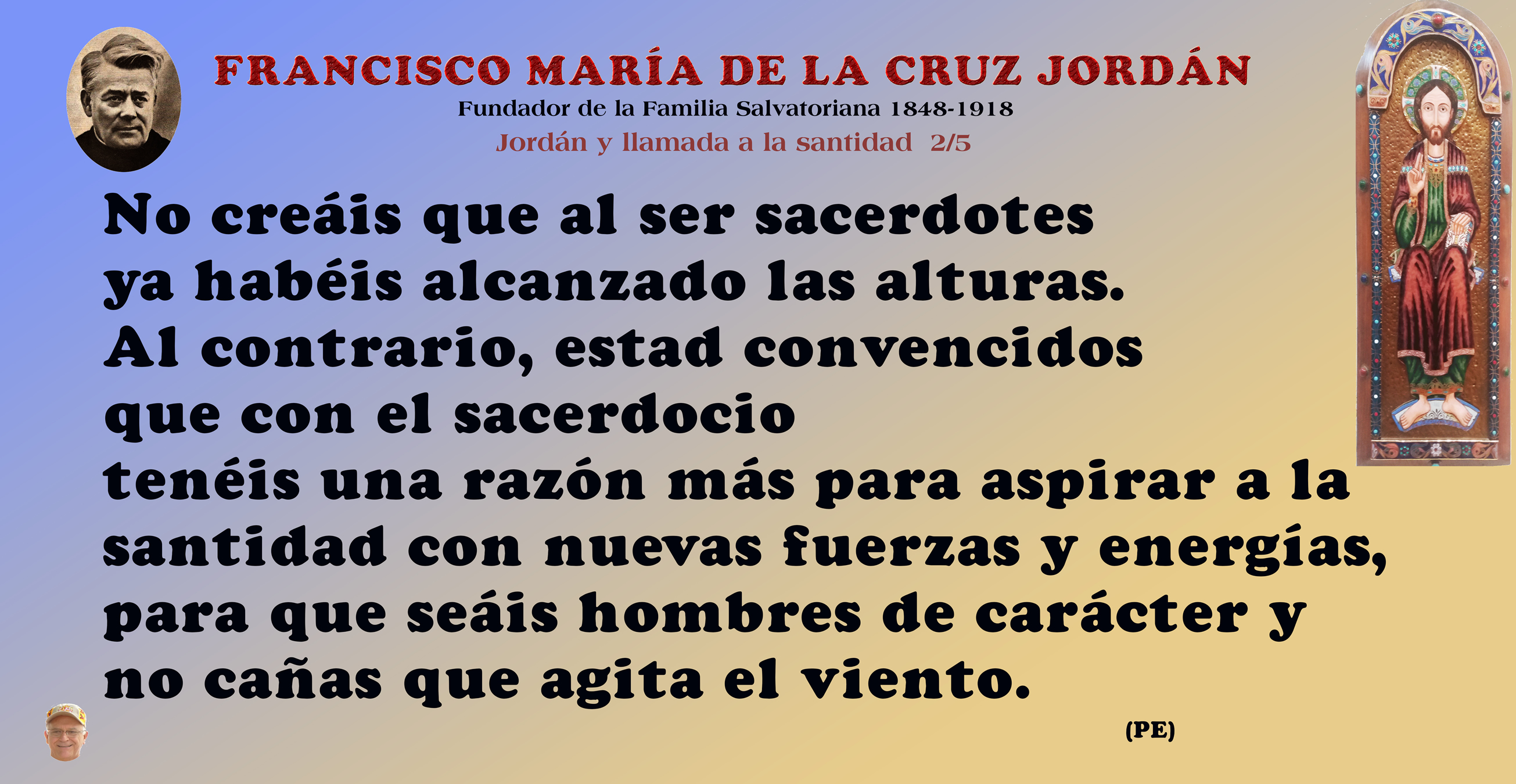 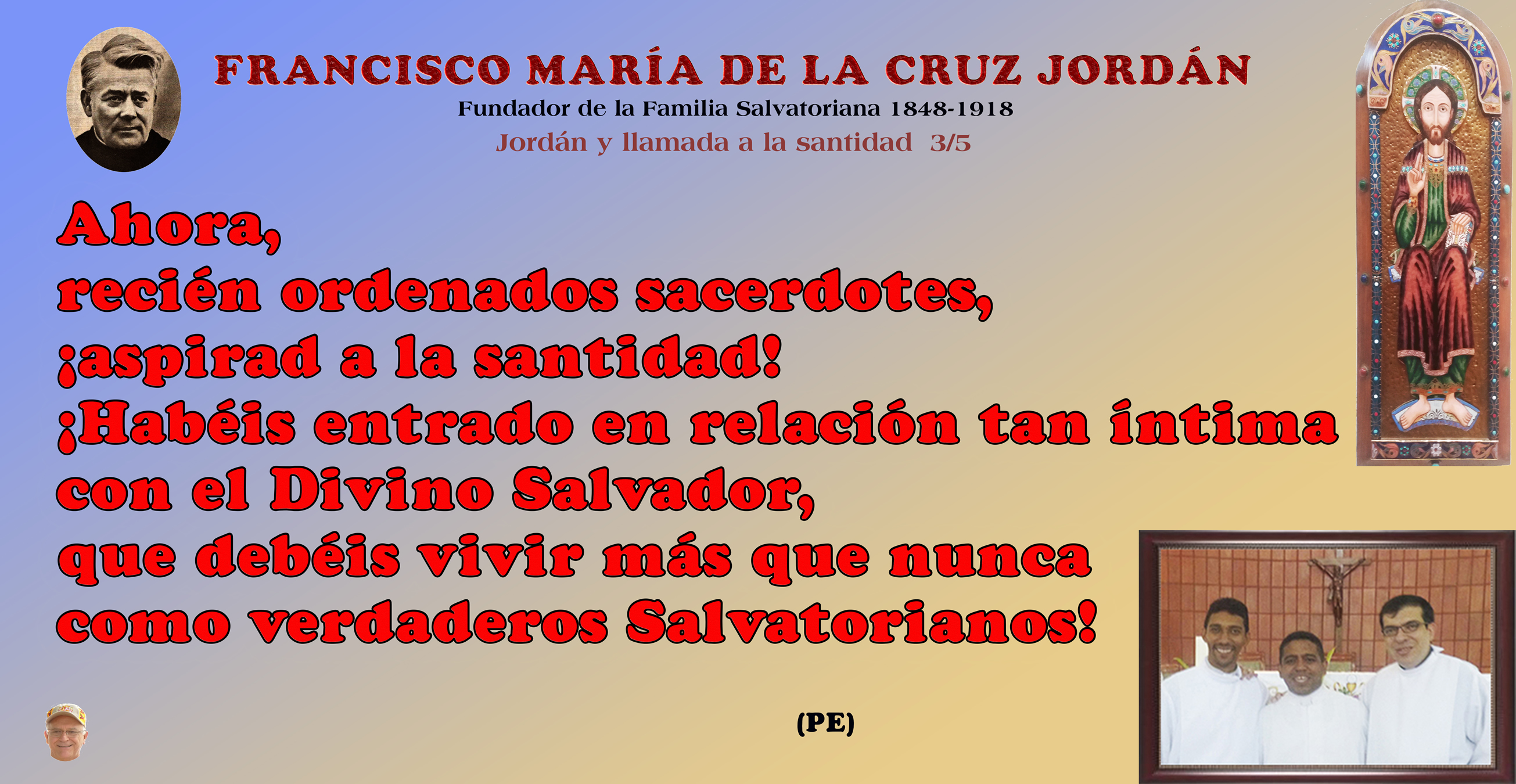 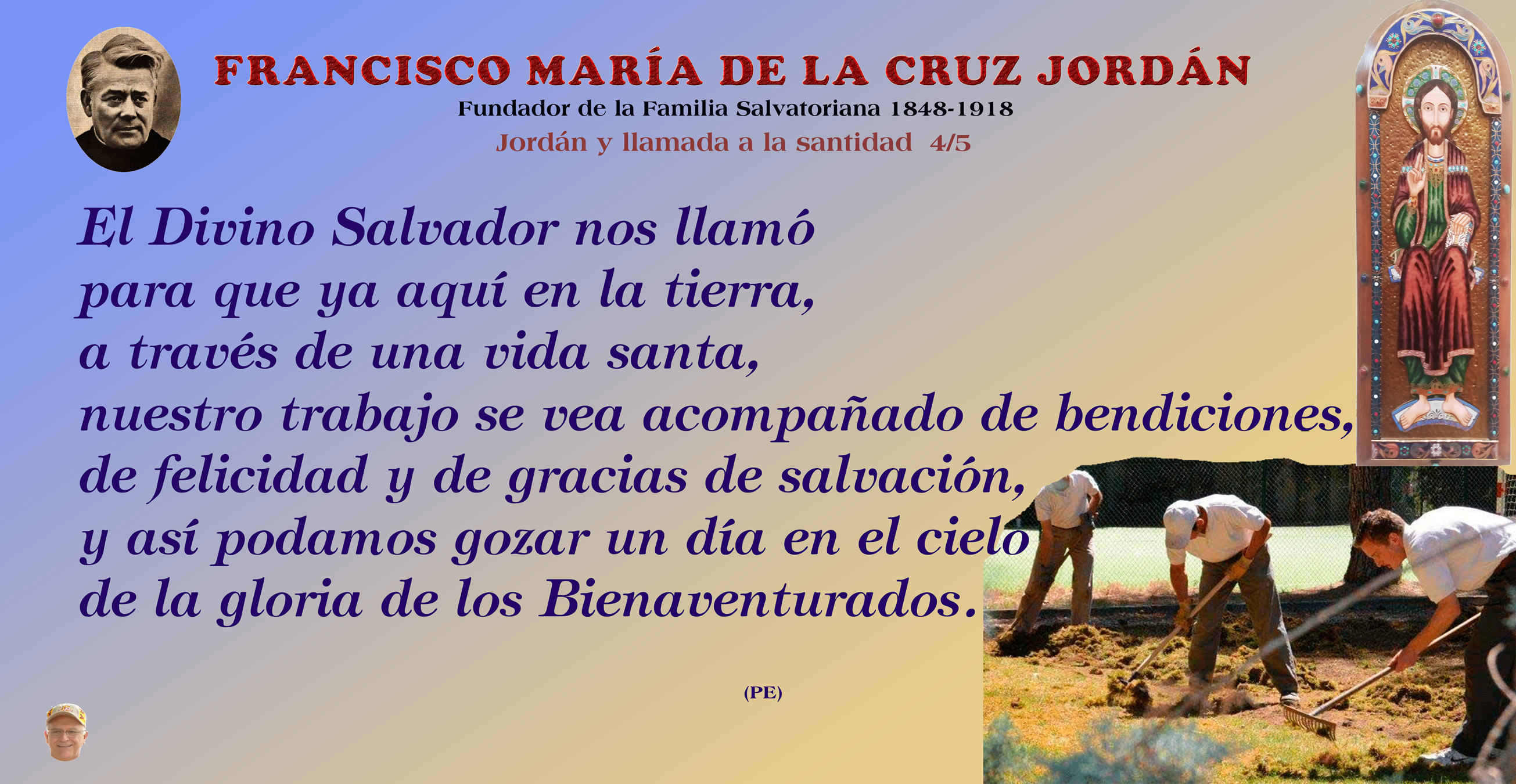 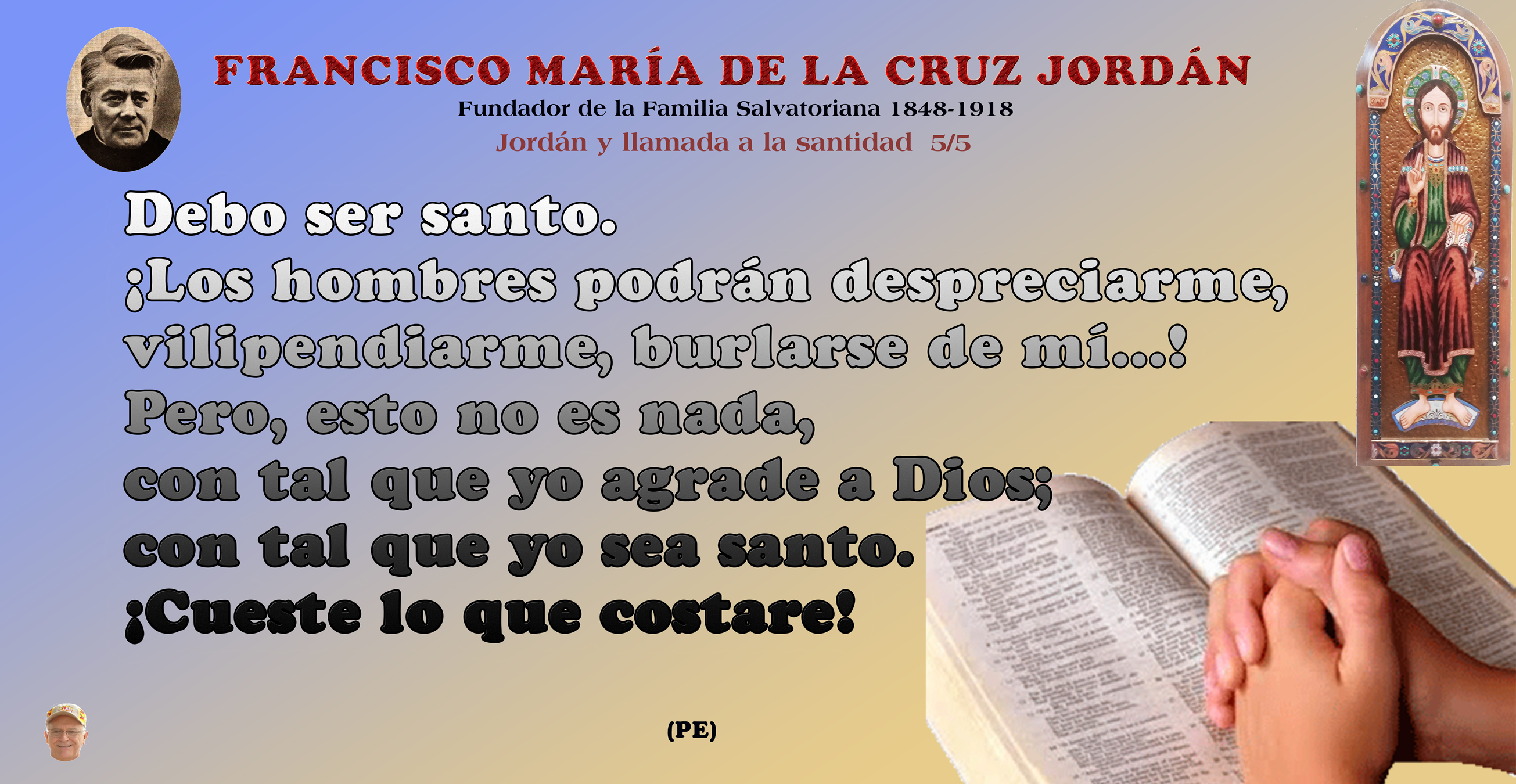 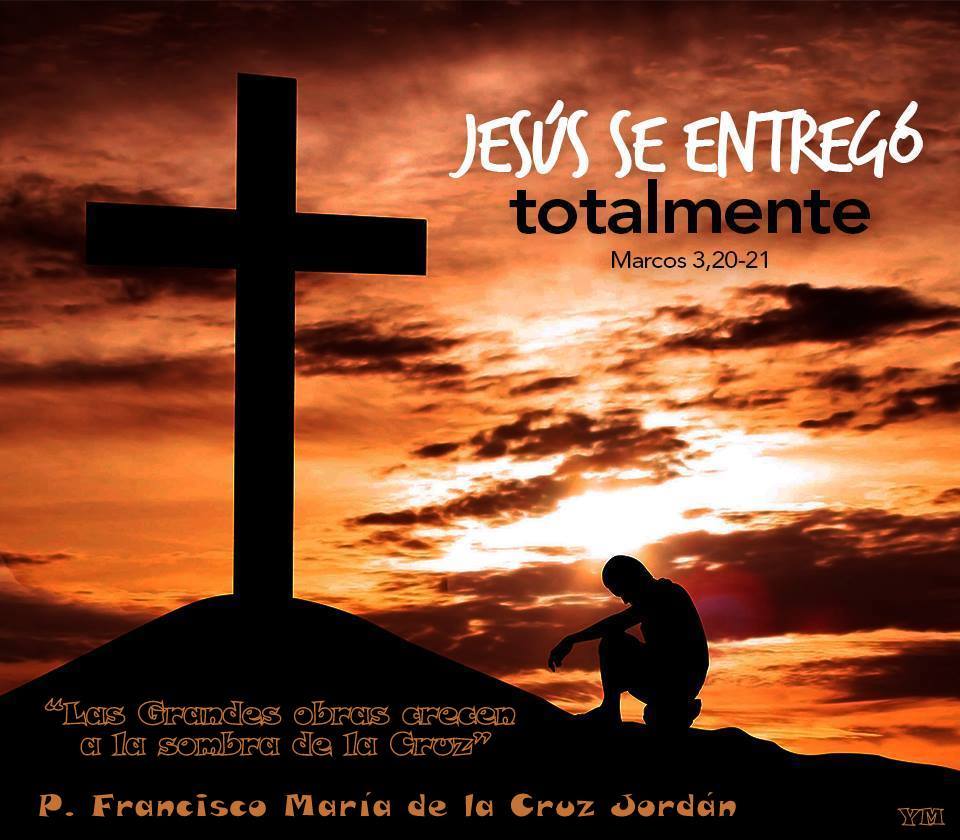